স্বাগতম
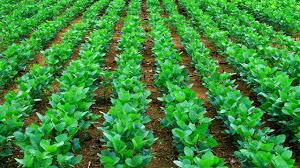 পরিচিতি
পাঠ পরিচিতি
শ্রেণীঃ নবম/ দশম
বিষয়ঃ কৃষি শিক্ষা  
অধ্যায়ঃ ১ 
পাঠঃ ২
শিক্ষক পরিচিতি
সাইদুল ইসলাম , 
 সহকারী শিক্ষক , আজিম মেমোরিয়াল উচ্চ বিদ্যালয় , গোসাই জোয়াইর , টাঙ্গাইল সদর , টাঙ্গাইল । walid789hasan @gmail. Com
নিচের ছবিগুলো লক্ষ্য কর
নিচের  ছবিগুলো  লক্ষ্য কর
শিখনফল
এই পাঠ শেষে  শিক্ষার্থী 
ধাপ উল্লেখ পূর্বক জমির প্রস্তত পদ্ধতি বর্ণনা করতে পারবে । 
আলু চাষের জমি প্রস্ততি ব্যাখা করতে পারবে । 
ফসল চাষে জমি প্রস্ততির প্রয়োজনীয়তা বিশ্লেষণ করতে পারবে
নিচের ছবিগুলো দেখ জমি চাষ
নিচের ছবিগুলো দেখ চারা রোপন ও চারা উত্তোলন
নিচের ছবিগুলো দেখ পানি সেচ
নিচের ছবিগুলো দেখ আগাছা দমন
নিচের ছবিগুলো দেখ পোকা দমন
মুল্যায়ন   একক কাজ
জমি প্রস্তুতির ধাপগুলো লিখ
জমি প্রস্তুতির ধাপগুলো
দলীয় কাজ
তোমার দেখা একটি গোলআলুর জমি প্রস্তুতি সম্পর্কে লিখ ।
সকলকে  ধন্যবাদ